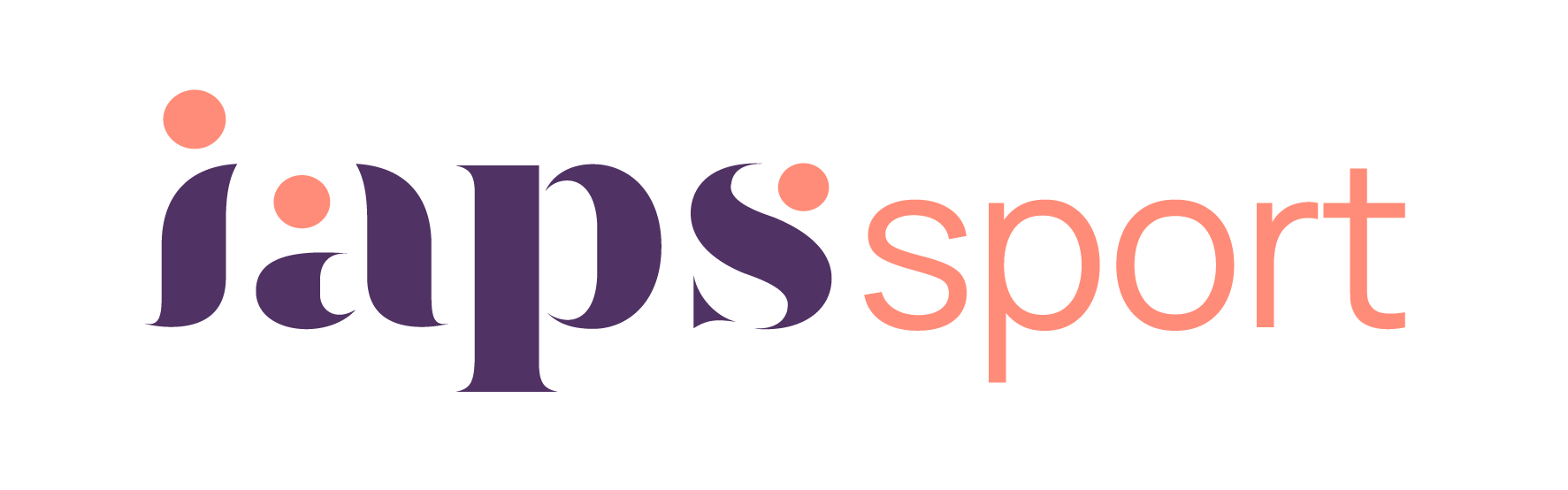 Participation certificate

This is given to

Joe Bloggs

of 
Hogwarts School

for participating in
IAPS badminton championships 

St Trinian’s School
Friday 24 September, 2021
EXAMPLE
EXAMPLE
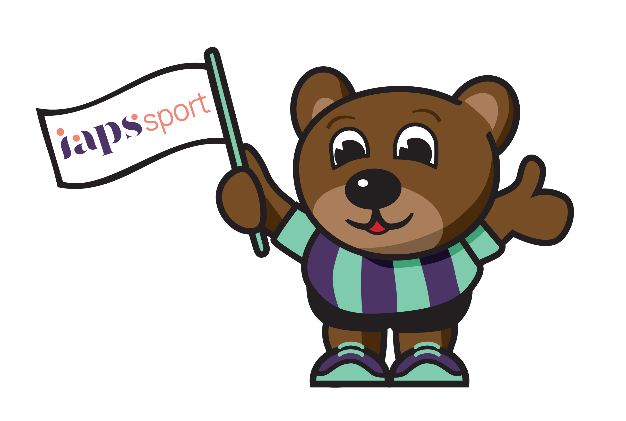 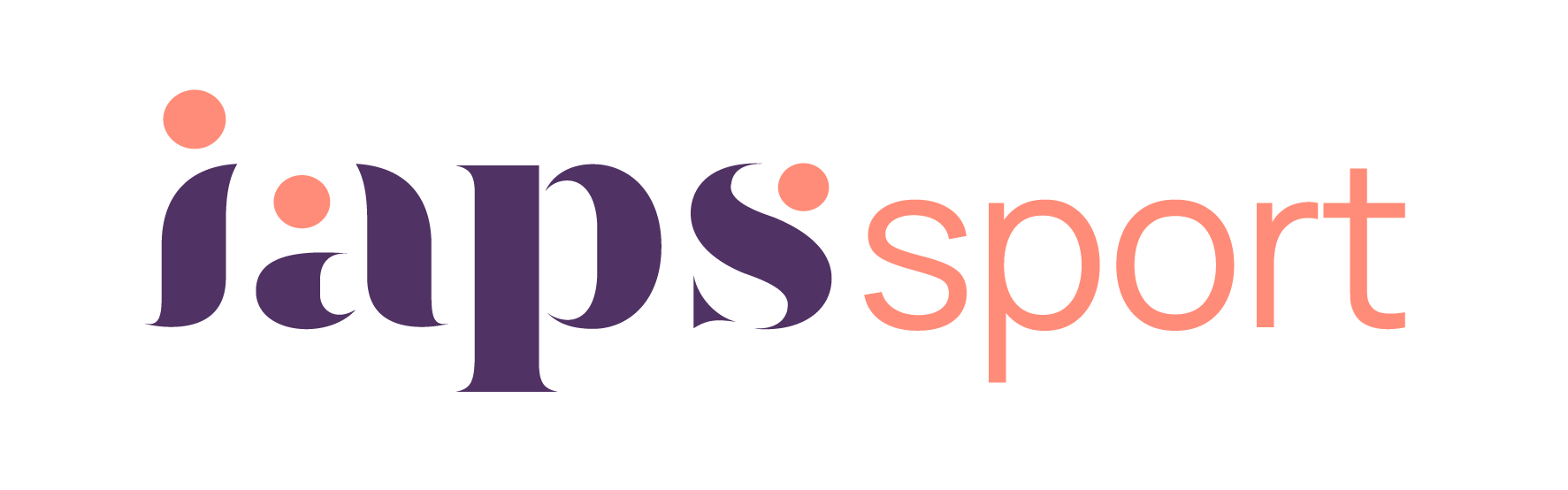 Participation certificate

This is given to

[competitor name]

of 
[competitors school name]

for participating in
[event name]

[hosting school name]
[date of event]
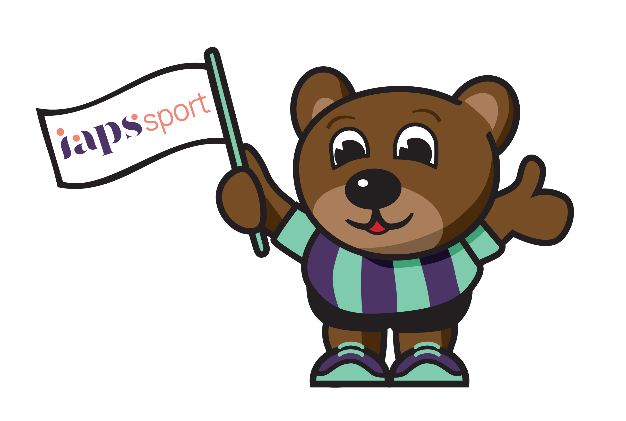